Announcements:
Etc etc etc
EECS 70A: Network Analysis
Lecture 10
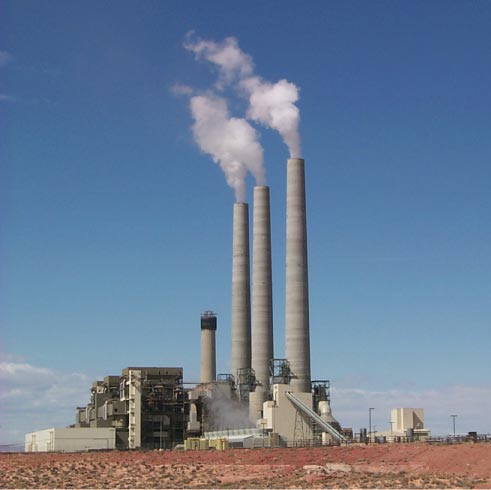 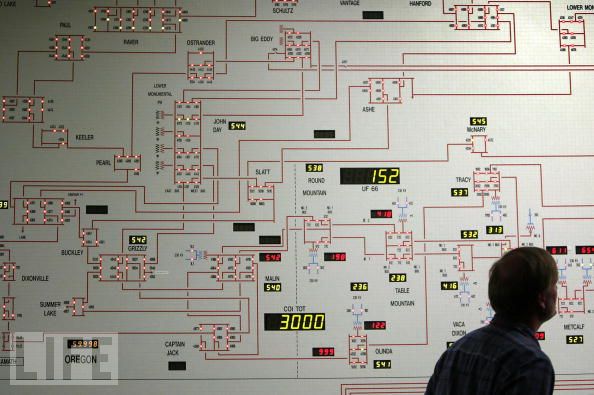 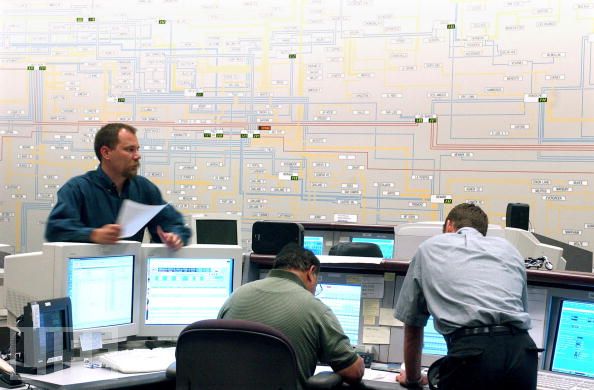 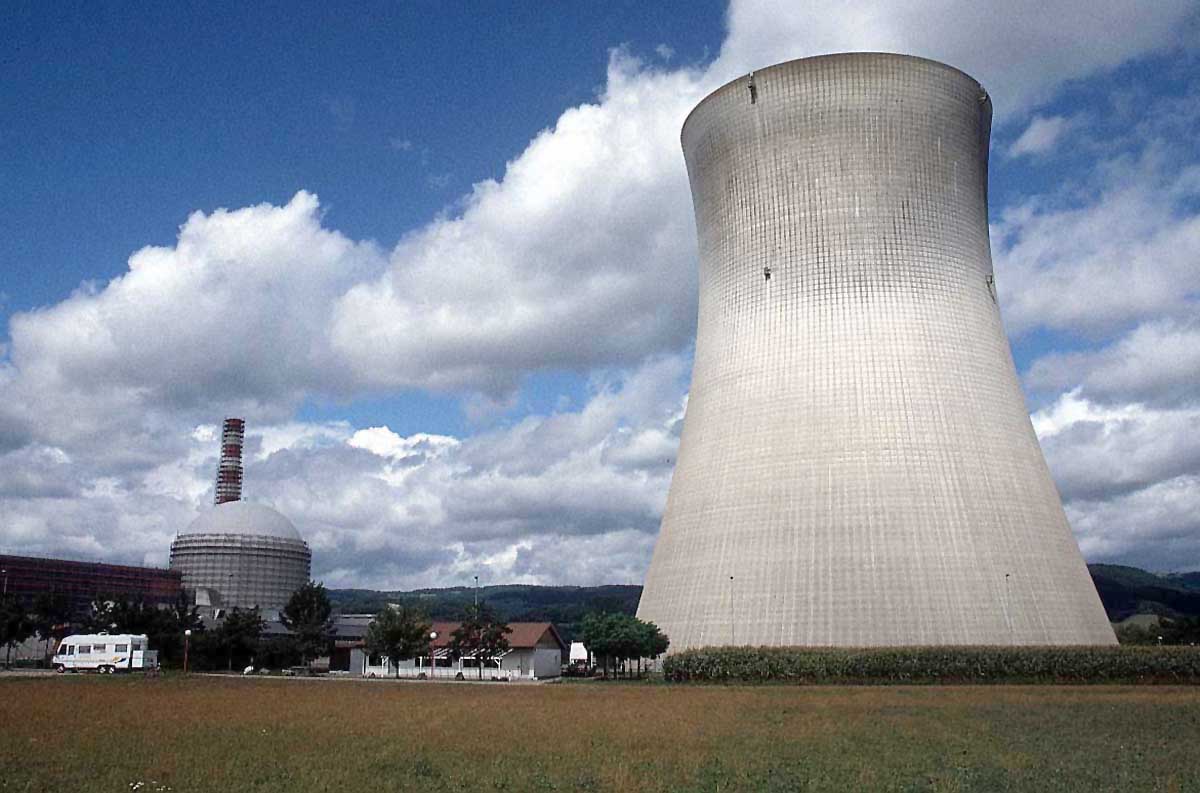 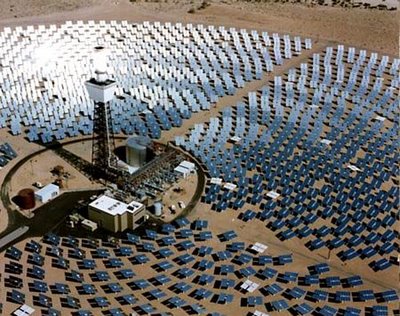 Capacitors
+q
-q
A=area
d=plate separation
i
Farads[F] = Coulombs/Volt [C]/[V]
+
-
C
V
Dielectric constant:
SiO2
+
-
HfO2
V
Time dependence
q, V, i can depend on time !
Implicit:
Will not always write (t), but it is assumed from now on.
Example Capacitor Problem
Find V(t), q(t)
+
C
V
-
Example Capacitor Problem
Find V(t), q(t)
+
C
V
-
“High-K Dielectric”
http://www.intel.com/technology/45nm/hafnium.htm?iid=tech_45nm+body_animation_hafnium
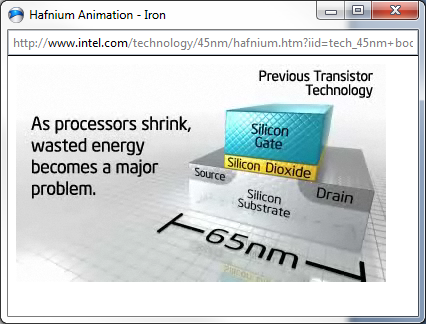 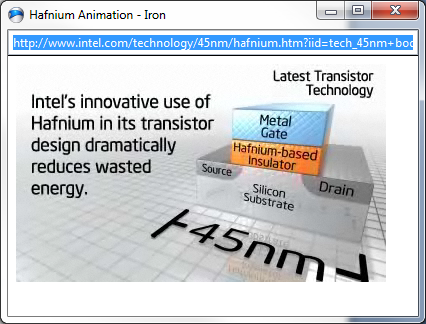 Semiconductor memory
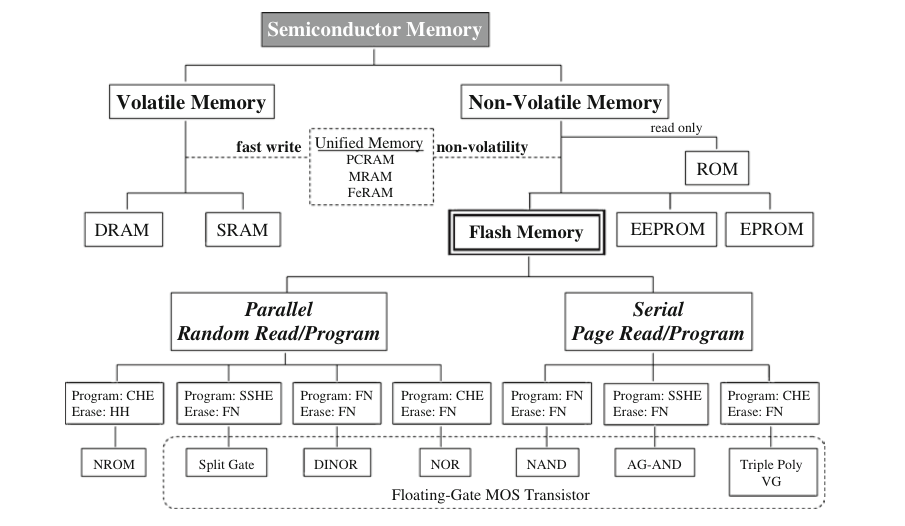 1. Ogura, T. Flash Memory. CMOS Processors and Memories 2010, 197–232.
SRAM
DRAM
One-bit memory
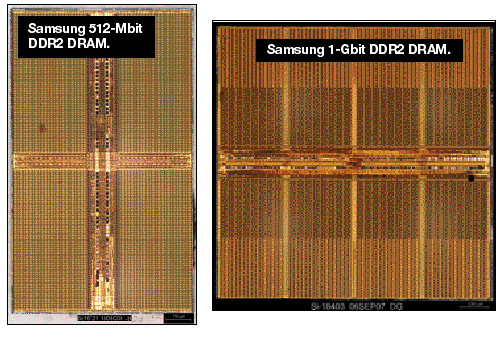 Typical dimensions:
0.1 micron x 0.1 micron area
10 nm thickness.
What is C?
http://i.cmpnet.com/eet/news/07/11/DC1502_UTH_samsung.gif
Flash Memory
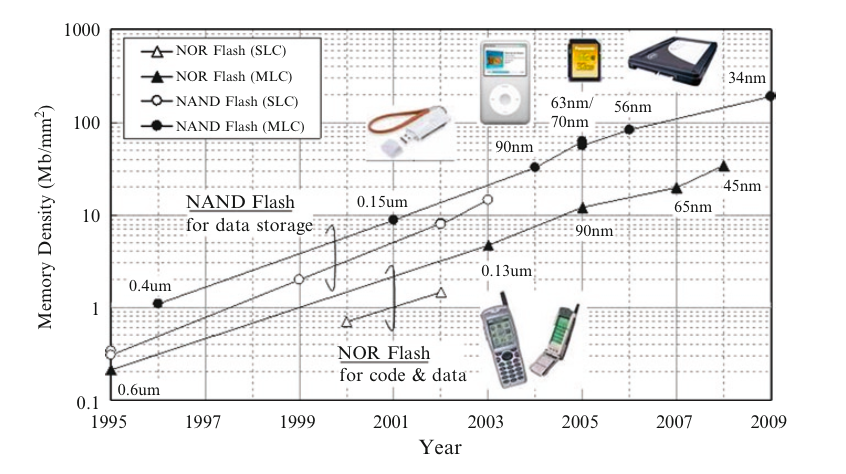 1. Ogura, T. Flash Memory. CMOS Processors and Memories 2010, 197–232.
Flash memory
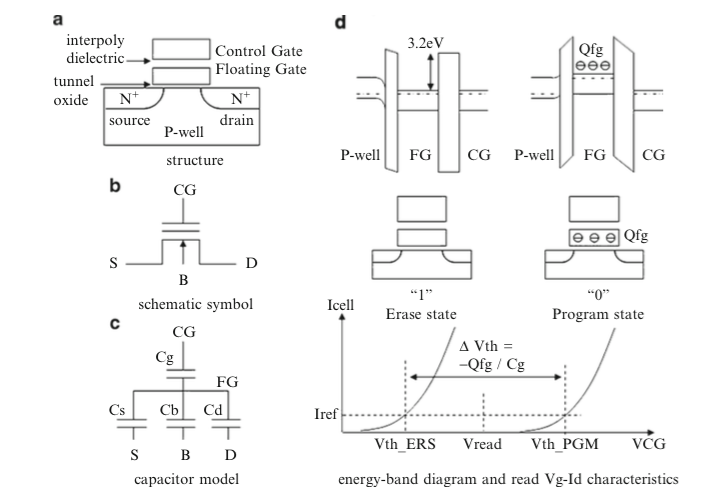 1. Ogura, T. Flash Memory. CMOS Processors and Memories 2010, 197–232.
Flash memory
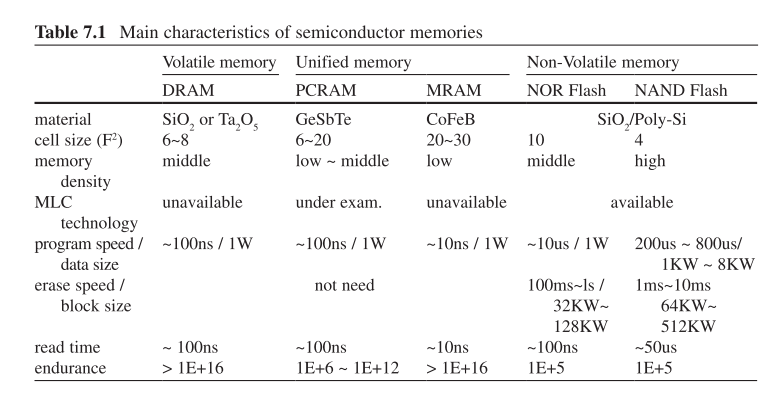 1. Ogura, T. Flash Memory. CMOS Processors and Memories 2010, 197–232.
Data retention
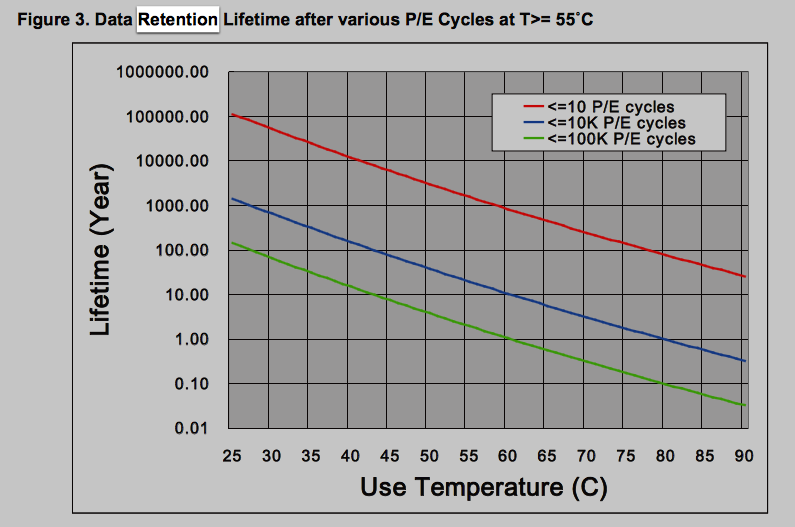 http://www.macronix.com/Lists/ApplicationNote/Attachments/750/AN0291V2-ProgramErase%20Cycling%20Endurance%20and%20Data%20Retention%20in%20NOR%20Flash%20Memories.pdf
1 Bit Read/Write
+
C
V
-
Example Problem #2
V
(Students): Find i(t), q(t)
t
+
C
V
-
RC circuit
Find V(t), q(t), i(t)
+
C
V
R
-
Example Capacitor Problem #2
Find V(t), q(t)
I(t)=I0cos(wt)
+
C
V
-
Phasors
Parallel Capacitors
?
i1
i2
i3
iN
=
i
i
C1
C2
C3
CN
Cequivalent
Series Capacitors
C1
C2
CN
C3
?
-
-
-
=
+
+
+
-
+
V1
V2
VN
V3
+
V
V
-
Cequivalent
+
-
Example problem #4
(Students) Find V(t), given that V(t=0) = 5 Volts
+
1 mF
2 mF
3 mF
1 kW
4 kW
-
V
Inductors
L
A=area
l=wire length
N = # of turns
m = 4 p 10-6 H/m
+
-
V
i
Henry[H]
V
Series Inductors
L1
L2
L3
?
=
+
+
+
-
-
-
V1
V2
V3
+
V
Lequivalent
V
-
+
-
Parallel Inductors
?
i2
i3
iN
i1
=
+
L2
L3
LN
L1
V
Lequivalent
V
-
+
-
Example Inductor Problem
(Students): Find V(t).
+
L1
V
-
Example Inductor Problem #2
V
(Students): Find i(t)
t
+
L1
V
-
Example Inductor Problem #3
Find V(t)
I(t)=I0cos(wt)
+
L
V
-
Impedance
LR circuit
Find V(t), i(t)
+
L1
V
R
-
Example LR problem
(Students) Find V(t), given that V(t=0) = 5 Volts
+
1 mH
2 mH
1 kW
4 kW
V
3 mH
-
Power
I
I x Vab = power
a
Watts [W] = Volt Amp [V-A]
Note: MKSA unit system:Meters Kilogram Second Amp
b
Resistor:
Energy lost to heat…
Inductor or capacitor:
Energy STORED and can be recovered…
Energy stored
I
I x Vab = power
a
Energy:
b
Capacitor stored energy:
Inductor stored energy:
Symbol library
Iab
I=5 A
+
+
a
+
a
-
-
b
b
-
a
b
Symbol library
C
+
+
-
i7
i7
i7
i
3 V
3 i1
2 W
3 A
2 i1
+
+
-
+
-
2
-
V
-
+
-